Dan ružičastih majica-24. veljače 2021.
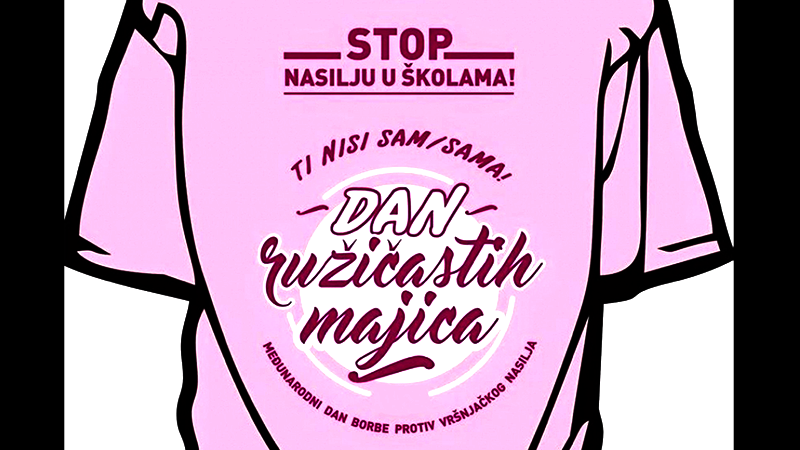 Kakav je to dan?
Dan ružičastih majica je dan posvećen borbi protiv vršnjačkog zlostavljanja koji se obilježava širom svijeta. Ime je dobio po inicijativi koju je 2007. pokrenula grupa aktivista u gradu Berwick (Kanada).
Početak ove priče
Ovaj dan obilježava se od 2007. godine.  Dječak u Kanadi Chuck McNeill, bio je izložen vršnjačkom nasilju u školi, zbog dolaska u ružičastoj majici. 
Ispostavilo se da je majica bila simbol podrške dječaka svojoj majci koja je bolovala od karcinoma dojke.
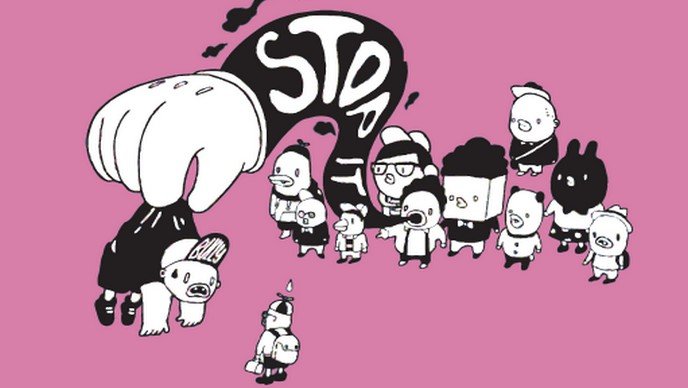 Dan ružičastih majica…
Školske kolege odlučile su dignuti svoj glas protiv nasilnika tako što su  sutradan svi u školu došli u ružičastim majicama. 
Ovu inicijativu su pokrenuli 17-godišnji učenici David Shepherd i Travis Price, koji su štampali prvih 50 ružičastih majica. 
Od tada, ružičasta majica postala je simbol borbe protiv međuvršnjačkog nasilja u školama.
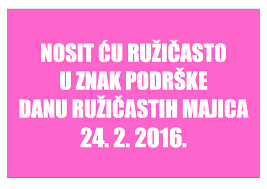 Tko je započeo Dan ružičastih majica u Hrvatskoj
Nositelj  cjelokupnog programa i začetnik ideje u Hrvatskoj je  CEPN 
Promocijom Dana ružičastih majica postigao je prepoznavanje obljetnice diljem naše domovine
Na njihovu  inicijativu i javno upućeni poziv, velik broj saborskih zastupnika, raznih političkih opcija, ali i javnih osoba od veljače 2014. g. nosi ružičastu majicu u znak podrške djeci, žrtvama vršnjačkog nasilja
CEPN-Centar za edukaciju 
       i prevenciju nasilja, Đakovo
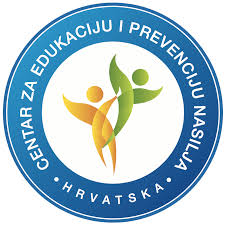 Obilježavanje Dana ružičastih majica
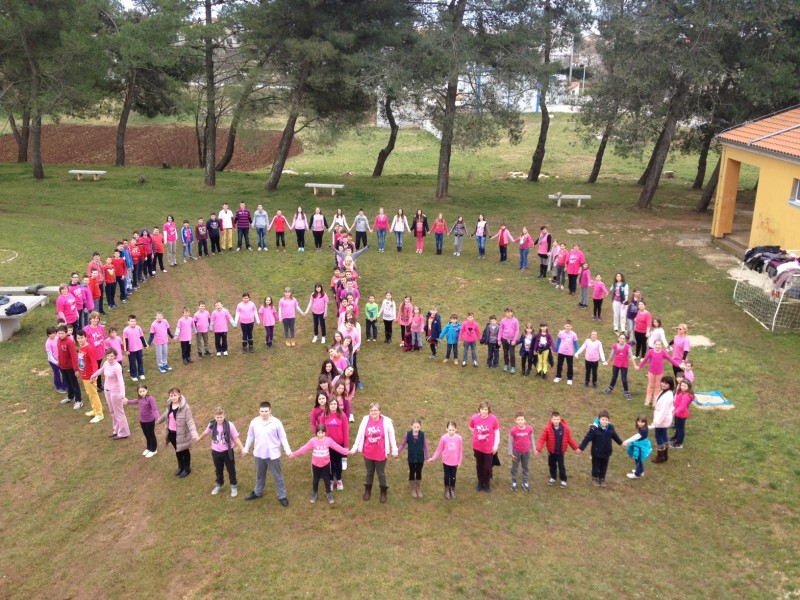 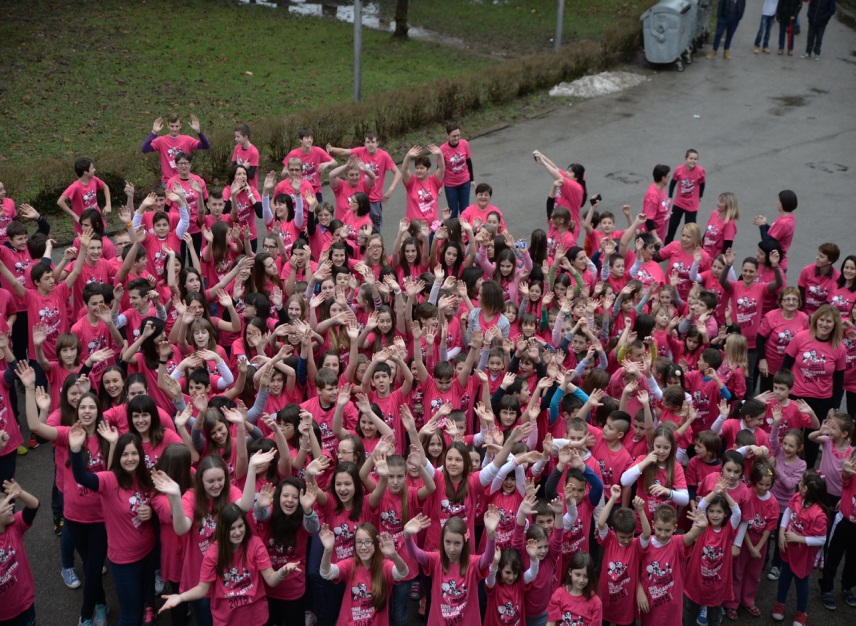 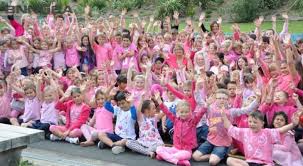 I Vi biste trebali nositi ružičaste majice
Dan ružičastih majica ne bismo  trebali obilježavati samo taj jedan dan, trebali bismo svaki dan pružati podršku jedni drugima 
Trebali bismo svaki dan u godini biti prijatelji, ne biti nasilni….ni u stvarnom ni u virtualnom svijetu, točnije na društvenim mrežama
Trebali bismo 365 dana u godini „nositi ružičaste majice”
Kako podržati Dan ružičastih majica
nosi ružičastu majicu
napiši kratku pjesmicu
podijeli s nama svoju priču
organiziraj aktivnosti u svojoj školi, radnom mjestu ili na nekom drugom mjestu
postani volonter
budi ljubazan i brižan
ne budi ljut na nekoga jer biti ljut na nekoga je čisto gubljenje vremena
prijavi nasilje
budi hrabar i reci NE nasilju
Što učiniti ako si žrtva ili svjedok nasilja
Ako te netko zlostavlja, nemoj šutjeti i trpjeti!
Ostani smiren i ne pokazuj strah.
Makni se što prije od napadača ili izazivača.
Nikad na nasilje ne uzvraćaj nasiljem.
Ako se bojiš, pozovi prijatelje da budu blizu tebe.
Povjeri se odrasloj osobi – nisi ”tužibaba” ako prijaviš nasilje.
Upamti: nisi kriv za to što ti se događa!
Ne daj da te nagovore da sudjeluješ u nasilju prema drugima ni kad se radi o ruganju.
Kad vidiš zlostavljanje, odmah reci odraslima u koje imaš povjerenja.
Ako vidiš da nekoga stalno gnjave, pokaži mu da si na njegovoj strani i sprijatelji se s njim.
Obilježavanje u našoj školi
svake godine u našoj školi  obilježavamo ovaj dan u nadi da ćemo prekinuti vršnjačko nasilje zauvijek. 
svake zadnje srijede u godini nosimo ružičaste majice
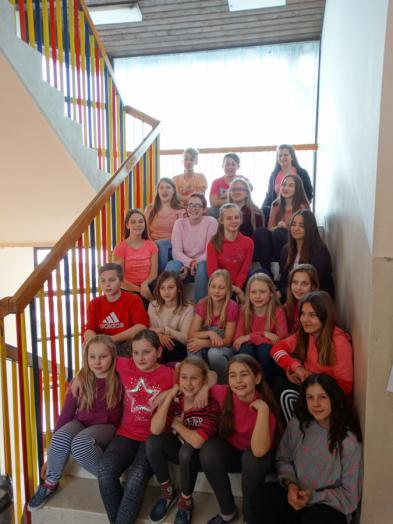 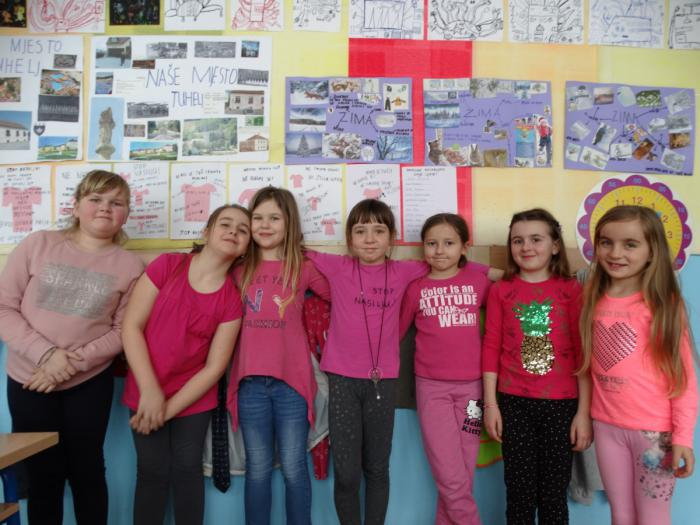 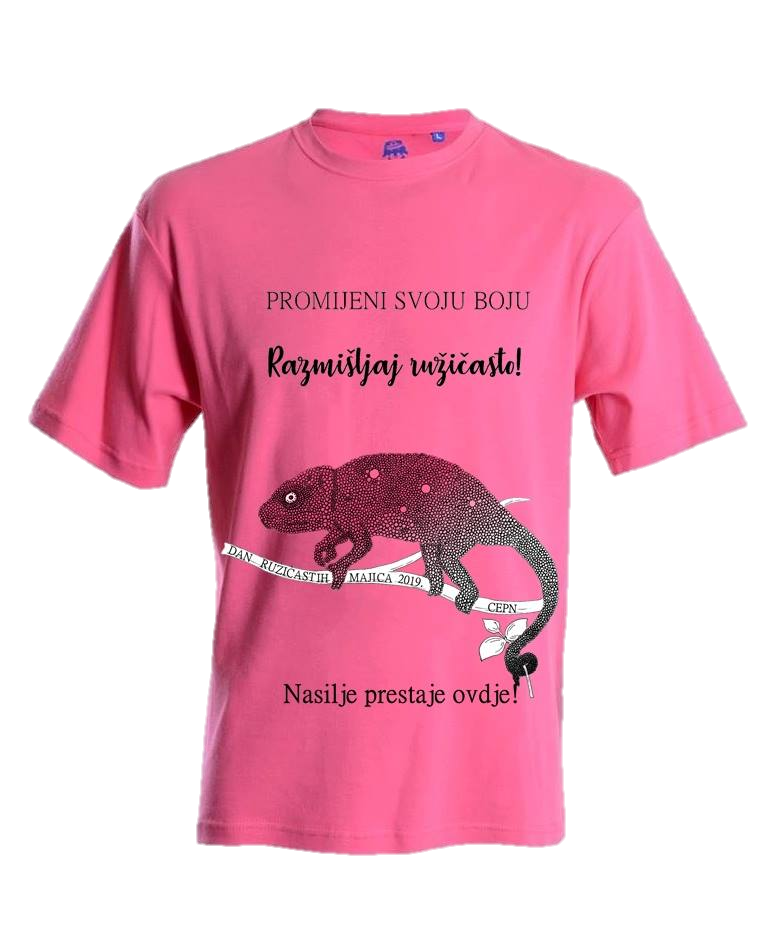 Službena majica
Svake godine se odabire
 najbolja, najljepša,
 najkreativnija 
majica koja će
 biti zaštitni znak tog dana, 
neke od njih su i ove:
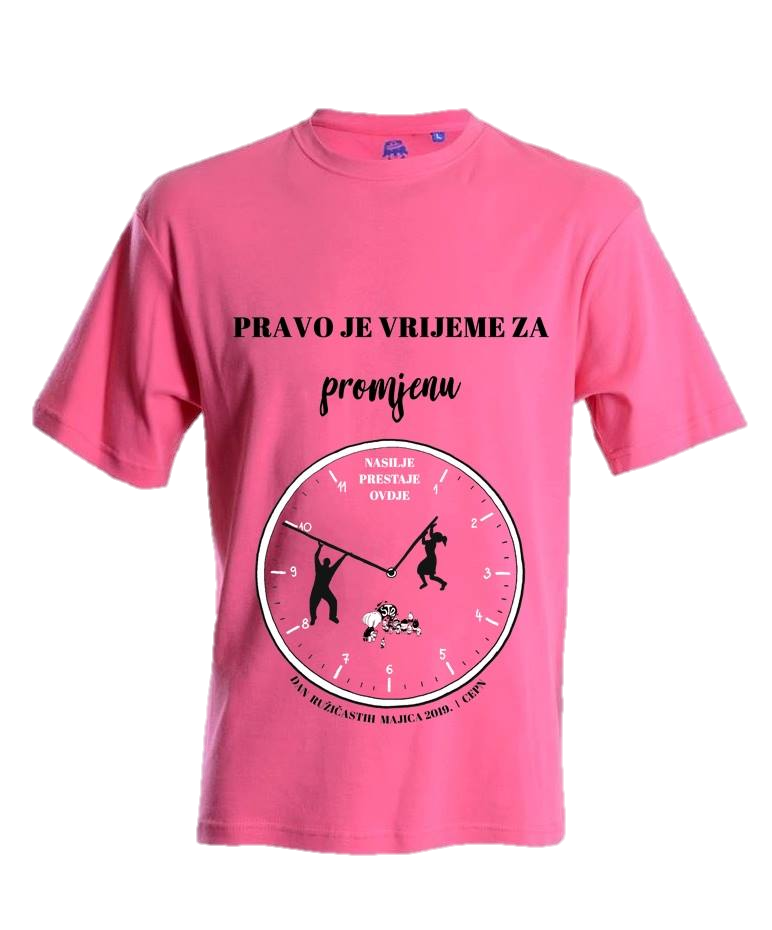 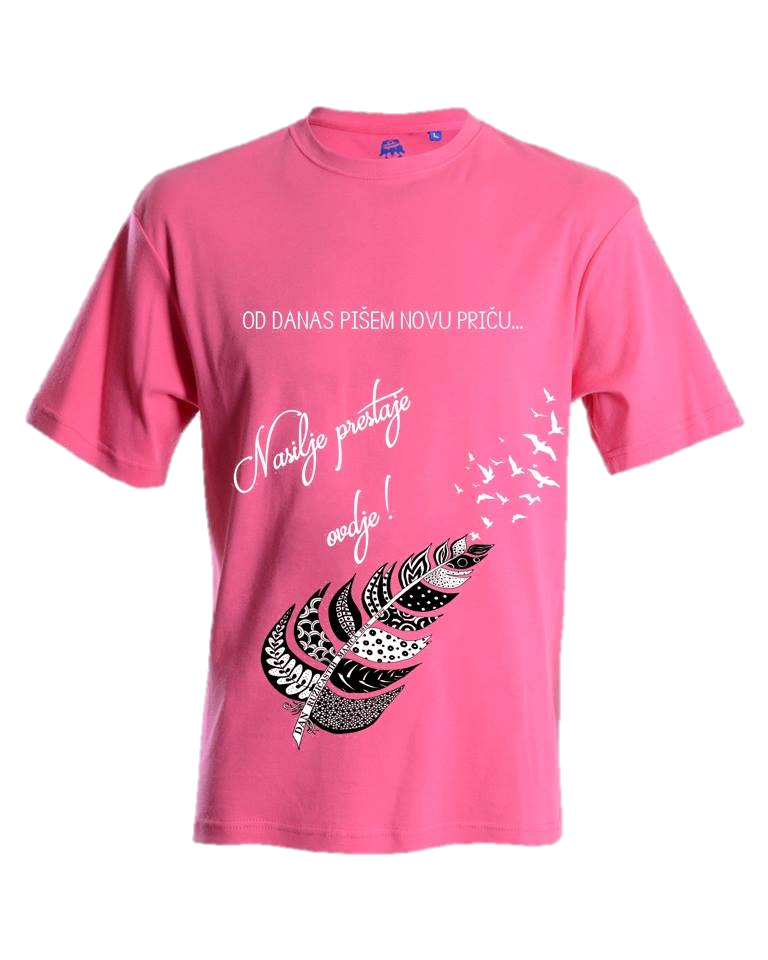 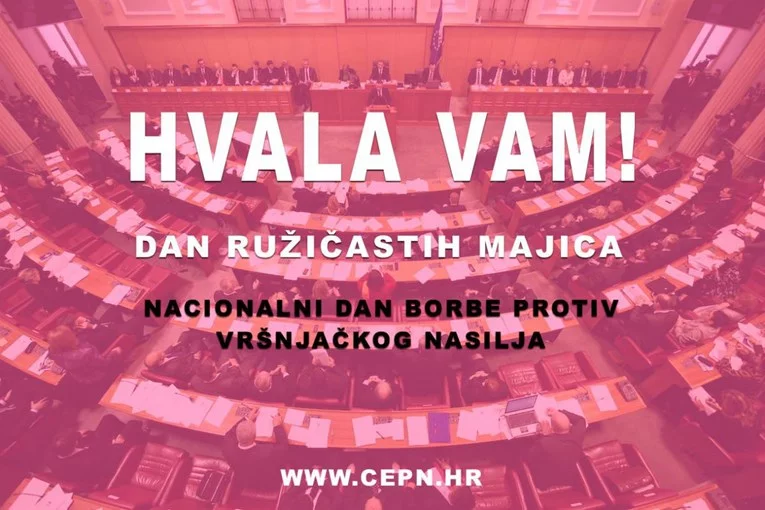 Prezentaciju izradile učenice 8.r.
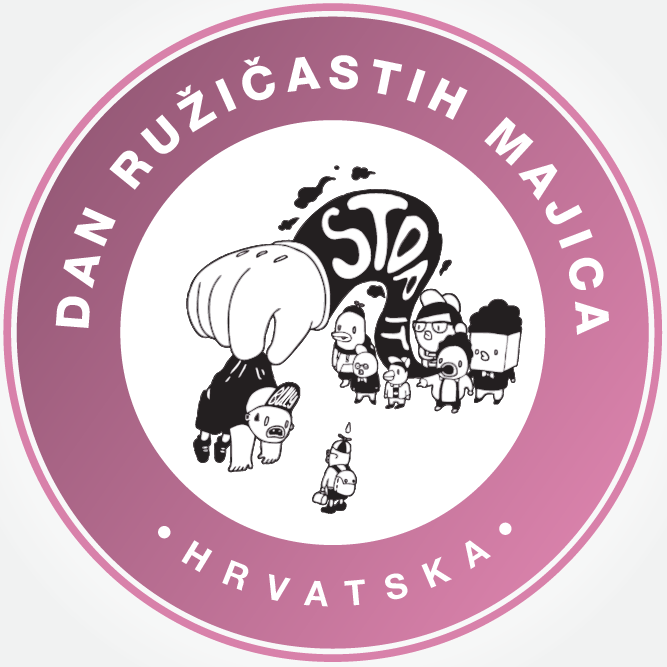 Lorena Kolman
           &
Lorena Mihalić
            &
Martina Tušak

Hvala na pažnji!